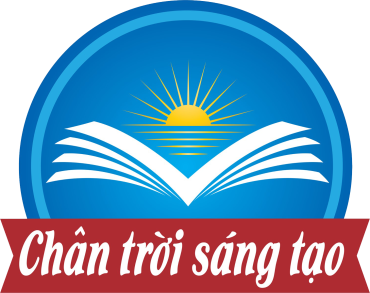 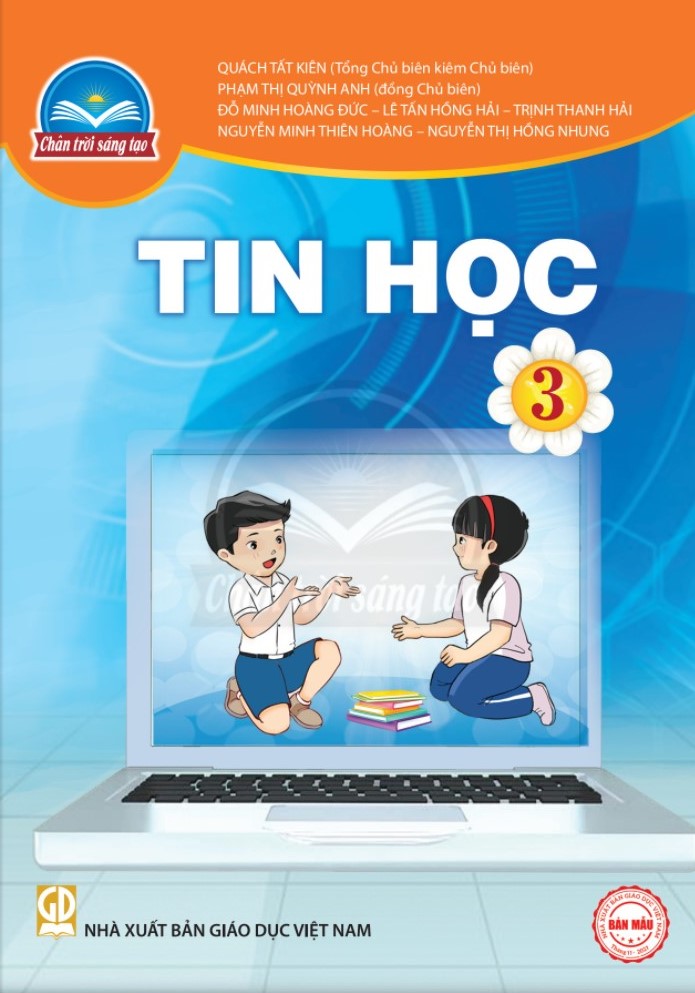 CHỦ ĐỀ A. 
MÁY TÍNH VÀ EM
BÀI 5. Tập gõ bàn phím
MAI ANH VŨ
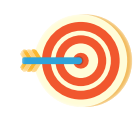 MỤC TIÊU BÀI HỌC
Sau tiết học này, em sẽ:
Biết vị trí đặt các ngón tay trên hàng phím cơ sở và thực hiện được nội dung bài tập.
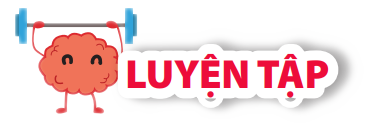 Khu vực chính của bàn phím gồm những phím nào?
Khu vực chính gồm 5 hàng phím
Hàng phím số
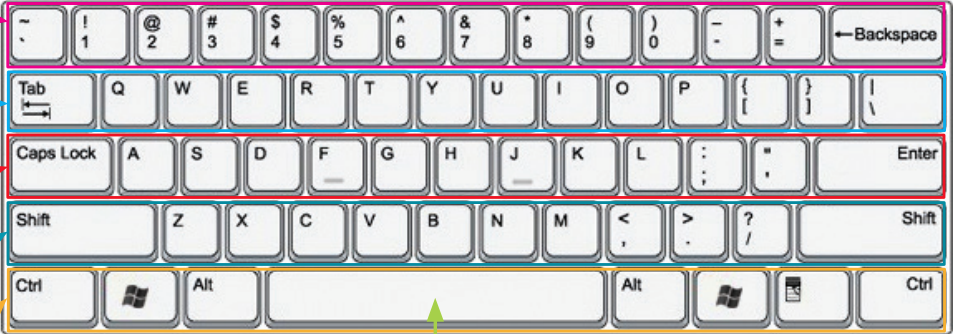 Hàng phím trên
Hàng phím cơ sở
Hàng phím dưới
Hàng phím chứa dấu cách
Phím dấu cách (space)
Các kí tự dưới đây thuộc hàng phím nào?
q w e r t y u I o p [ ] \
Hàng phím trên
a s d f g h j k l ; '
Hàng phím cơ sở
z x c v b n m , . /
Hàng phím dưới
[Speaker Notes: Click để mở câu trả lời]
Các phím nào được gọi là các phím xuất phát? Tại sao các phím đó lại được gọi như vậy?
Các phím a s d f j k l ; được gọi là các phím xuất phát vì các phím này làm mốc cho việc đặt các ngón tay.
[Speaker Notes: Click để mở câu trả lời]
Thực hành khởi động phần mềm RapidTyping, lựa chọn bài và luyện gõ các phím ở:
1. Hàng phím cơ sở (Lesson 1).
2. Hàng phím trên (Lesson 6).
3. Hàng phím dưới (Lesson 7).
1. Hàng phím cơ sở (Lesson 1).
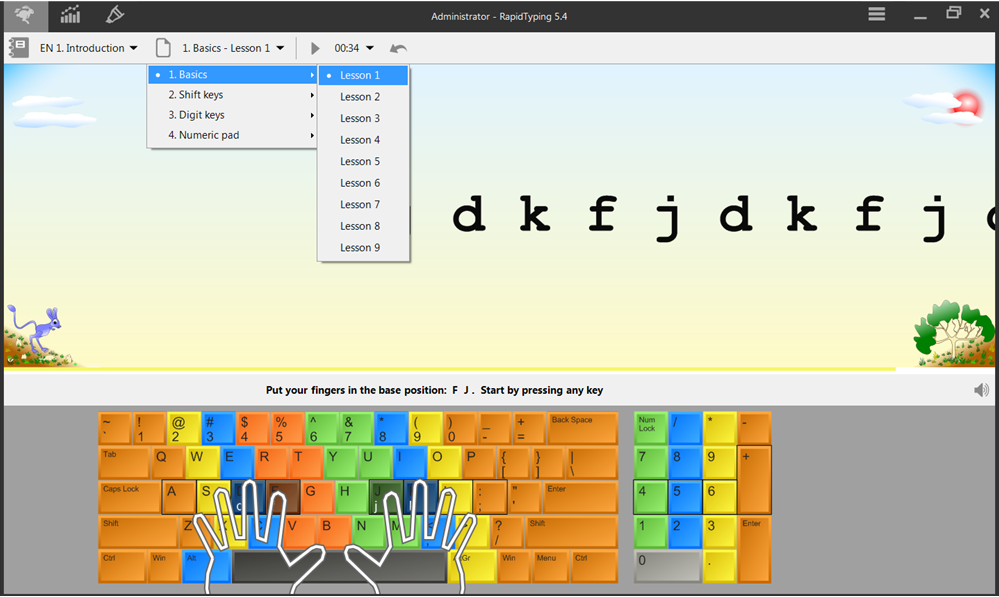 2. Hàng phím trên (Lesson 6).
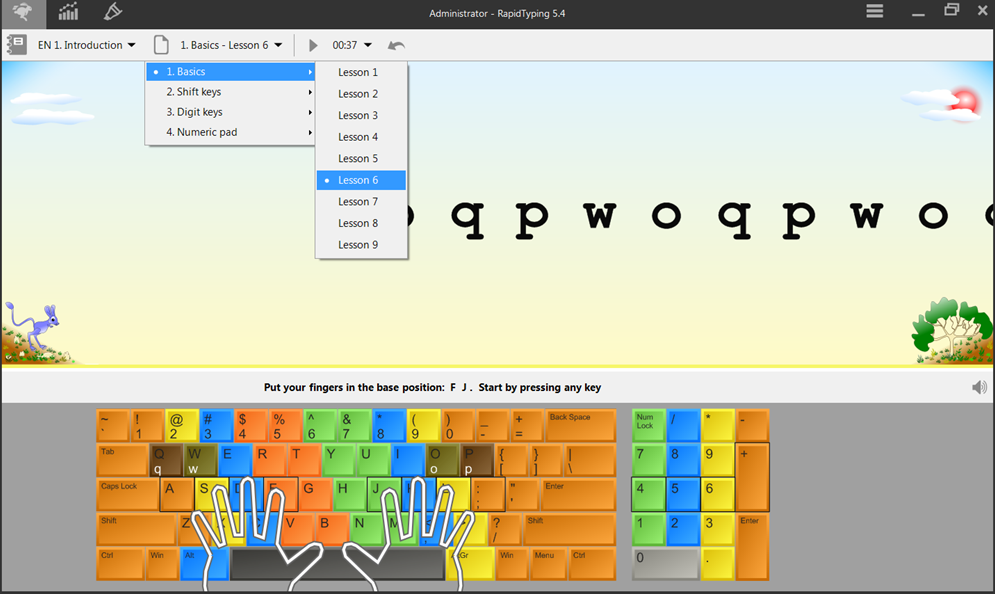 3. Hàng phím dưới (Lesson 7).
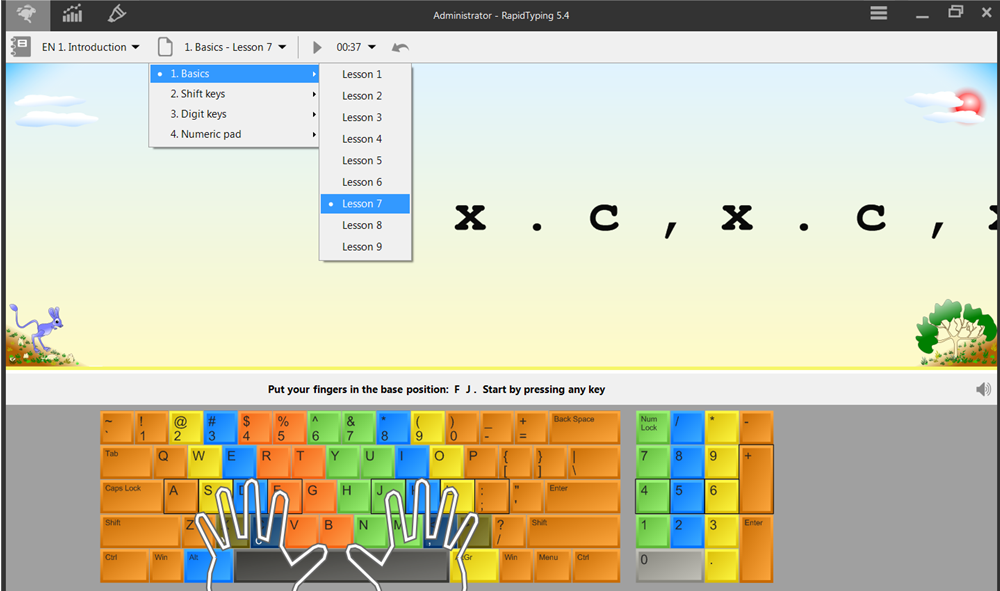